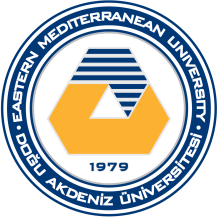 INTRODUCTION TO LOGIC DESIGNChapter 5Synchronous Sequential Logic
gürtaçyemişçioğlu
2
OUTLINE OF CHAPTER 5
Analysis of 
Clocked
Sequential Circuits
Latches
Sequential
Circuits
Flip-flop
State Reduction 
and Assignment
Design Procedure
23 December, 2016
INTRODUCTION TO LOGIC DESIGN
5.1 SEQUENTIALcircuits
Combinational
Circuit
Inputs
Outputs
MemoryElements
4
SEQUENTIAL CIRCUITS
Every digital system is likely to have combinational circuits. 
Most systems encountered in practice also include storage elements, which require that the system be described  in terms of sequential logic.
23 December, 2016
INTRODUCTION TO LOGIC DESIGN
5
SEQUENTIAL CIRCUITS
The storage elements are devices capable of storing binary information. 
The binary information stored in these elements at any given time defines the state of the sequential circuit at that time. 
The sequential circuit receives binary information from external inputs.
These inputs, together with the present state of the storage elements, determine the binary value of the outputs.
23 December, 2016
INTRODUCTION TO LOGIC DESIGN
6
SEQUENTIAL CIRCUITS
They also determine the condition for changing the state in the storage elements. 
A sequential circuit is specified by a time sequence of inputs, output, and internal states.
23 December, 2016
INTRODUCTION TO LOGIC DESIGN
7
SEQUENTIAL CIRCUITS
There are two main types of sequential circuits.
Their classification depends on the timing of their signals.
23 December, 2016
INTRODUCTION TO LOGIC DESIGN
Combinational
Circuit
Inputs
Outputs
MemoryElements
8
SEQUENTIAL CIRCUITS
Asynchronous Sequential Circuit




The behaviour of the circuit depends upon the input signals at any instant of time and the order in which the inputs change.
23 December, 2016
INTRODUCTION TO LOGIC DESIGN
9
SEQUENTIAL CIRCUITS
Asynchronous Sequential Circuit
In gate – type asynchronous systems, the storage elements consist of logic gates whose propagation delay provides the required storage. 
Thus, an asynchronous sequential circuit may be regarded as a combinational circuit with feedback. 
Because of the feedback among logic gates, an asynchronous  sequential circuit may become unstable at times.
23 December, 2016
INTRODUCTION TO LOGIC DESIGN
Combinational
Circuit
Inputs
Outputs
Flip-flops
10
SEQUENTIAL CIRCUITS
Synchronous Sequential Circuit




The behaviour can be defined from the knowledge of its signals at discrete instants of time.
Clock
23 December, 2016
INTRODUCTION TO LOGIC DESIGN
11
SEQUENTIAL CIRCUITS
Synchronous Sequential Circuit
Employs signals that affect the storage elements only at discrete instants of time.
Synchronisation is achieved by a timing device called a clock generator. 
Provides a periodic train of clock pulses.
Clock pulses are distributed throughout the system in such a way that storage elements are affected only with the arrival of each pulse.
23 December, 2016
INTRODUCTION TO LOGIC DESIGN
12
SEQUENTIAL CIRCUITS
Synchronous Sequential Circuit
In practice, the clock pulses are applied with other signals that specify the required change in the storage elements. 
Circuits that use clock pulses in the inputs of storage elements are called clocked sequential circuits. 
The storage elements used in clocked sequential circuits are called flip – flops. 
A flip – flop is a binary storage device capable of storing one bit of information.
23 December, 2016
INTRODUCTION TO LOGIC DESIGN
5.2 latches
14
LATCHES
Latches are the basic circuits from which all flip – flops are constructed. 
Although latches are useful for storing binary information and for the design of asynchronous sequential circuits. 
They are not practical for use in synchronous sequential circuits.
23 December, 2016
INTRODUCTION TO LOGIC DESIGN
15
LATCHES
SR Latch
1
0
Set State
1
0
0
1
Hold
State
1
0
0
1
Reset State
Hold 
State
0
1
0
0
1
0
Invalid 
State
0
0
23 December, 2016
INTRODUCTION TO LOGIC DESIGN
16
LATCHES
SR Latch
No change
Reset
Set
Invalid
Invalid
Set
Reset
No change
23 December, 2016
INTRODUCTION TO LOGIC DESIGN
17
LATCHES
SR Latch with Control Input
No change
No change
Reset
Set
Invalid
23 December, 2016
INTRODUCTION TO LOGIC DESIGN
18
LATCHES
D Latch (D = Data)
One way to eliminate the undesirable condition of the indeterminate state in the SR latch is to ensure that inputs S and R are never equal to 1 at the same time. 
D latch has two inputs
D (data) - directly goes to the S input and its complement is applied to the R input. 
C (control)
23 December, 2016
INTRODUCTION TO LOGIC DESIGN
19
LATCHES
Timing Diagram
D Latch (D = Data)
C
D
Q
t
No change
Reset
Set
Output may change
23 December, 2016
INTRODUCTION TO LOGIC DESIGN
20
LATCHES
Timing Diagram
D Latch (D = Data)
C
D
Q
No change
Reset
Set
Output may change
23 December, 2016
INTRODUCTION TO LOGIC DESIGN
21
LATCHES
D Latch (D = Data)
The D latch has an ability to hold data in its internal storage. 
It is suited for use as a temporary storage for binary information.
This circuit is often called transparent latch. 
The output follow changes in the data input as long as the control input is enabled.
23 December, 2016
INTRODUCTION TO LOGIC DESIGN
5.3 FLIP – FLOPS
23
FLIP – FLOPS
Flip – flops are constructed in such a way to make D latches operate properly when they are part of a sequential circuit that employs a common clock. 
The problem with the latch is that
It responds to a change in the level of a clock pulse. 
Positive level response in the control input allows changes, in the output when the D input changes while the control pulse stays at logic 1. 
The key to the proper operation of a flip – flop is 
to trigger it only during a signal transition.
23 December, 2016
INTRODUCTION TO LOGIC DESIGN
C
CLK
Positive Edge
CLK
Negative Edge
24
FLIP – FLOPS
Controlled latches are level – triggered 


Flip-Flops are edge – triggered
23 December, 2016
INTRODUCTION TO LOGIC DESIGN
25
FLIP – FLOPS
There are two ways that a latch can be modified to form a flip – flop. 
Employ two latches in a special configuration that 
isolates the output of the flip – flop from being affected while its input is changing.
Produce a flip – flop that triggers only during a signal transition.
From 0 to 1 or from 1 to 0 only. 
Disabled during the rest of the clock pulse duration.
23 December, 2016
INTRODUCTION TO LOGIC DESIGN
D Latch
(Master)
D

C
D Latch
(Slave)
D

C
D
Q
Q
Q
CLK
26
FLIP – FLOPS
Master – Slave D flip – flops
Master
Slave
CLK
Looks like it is negative edge-triggered
D
QMaster
QSlave
23 December, 2016
INTRODUCTION TO LOGIC DESIGN
27
FLIP – FLOPS
Edge-Triggered D Flip – Flop
Two latches respond to the external D (data) and CLK (clock inputs).
Third latch provides the outputs for the flip – flop.
23 December, 2016
INTRODUCTION TO LOGIC DESIGN
28
FLIP – FLOPS
Edge-Triggered D Flip – Flop
When CLK = 0, S = 1 and R = 1.Output = present state. 
If D  = 0,  when CLK  1
R changes to 0
Flip – flop goes to the RESET state. 
Q = 0.
23 December, 2016
INTRODUCTION TO LOGIC DESIGN
29
FLIP – FLOPS
Edge-Triggered D Flip – Flop
If D  changes when CLK = 1 then 
R remains at 0.
Flip – flop is locked out 
Unresponsive to further changes in the input.
When CLK  0,
R  1
Placing the output latch in the quiescent condition.
No change in the output.
23 December, 2016
INTRODUCTION TO LOGIC DESIGN
30
FLIP – FLOPS
Edge-Triggered D Flip – Flop
If D  = 1 when CLK = 0  1, 
S changes to 0. 
Circuit goes to SET state
Q = 1.
Any change in D while CLK = 1 does not affect the output.
23 December, 2016
INTRODUCTION TO LOGIC DESIGN
31
FLIP – FLOPS
Edge-Triggered D Flip – Flop
When CLK in the positive-edge-triggered flip – flop 
Makes positive transition
The value of D is transferred to Q.
Makes negative transition
Does not affect the output.
Steady CLK 1 or 0 
Does not affect the output.
23 December, 2016
INTRODUCTION TO LOGIC DESIGN
32
FLIP – FLOPS
Edge-Triggered D Flip – Flop
 The timing of the response of a flip – flop to input data and clock must be taken into consideration when using edge – triggered flip -  flops. 
There is a minimum time, called setup time, for which the D input must be maintained at a constant value prior to the occurrence of the clock transition. 
There is a minimum time, called hold time, for which the D input must not change after the application of the positive transition of the clock.
23 December, 2016
INTRODUCTION TO LOGIC DESIGN
D
Q
Q
Q
D
Q
33
FLIP – FLOPS
Edge-Triggered D Flip – Flop
Positive Edge
Dynamic input
Negative Edge
23 December, 2016
INTRODUCTION TO LOGIC DESIGN
34
FLIP – FLOPS
The most economical and efficient flip – flop constructed is the edge – triggered D flip – flop.
It requires smallest number of gates.
Other types of flip – flops can be constructed by using the D flip – flop and external logic. 
JK flip – flops
T flip - flops
23 December, 2016
INTRODUCTION TO LOGIC DESIGN
35
FLIP – FLOPS
There are three operations that can be performed with a flip – flop: 
Set it to 1
Reset it to 0 
Complement its output
23 December, 2016
INTRODUCTION TO LOGIC DESIGN
36
FLIP – FLOPS
JK Flip – Flop
Performs all three operations.
When J = 1, sets the flip – flop to 1.
When K = 1, resets the flip – flop to 0.
D = JQ’ + K’Q
23 December, 2016
INTRODUCTION TO LOGIC DESIGN
37
FLIP – FLOPS
JK Flip – Flop
Operation 1
When J = 1 and K = 0,
D = 1.Q’ + 1.Q	(Post2b)
D = Q’ + Q		(Post5a)
D = 1
Next clock edge sets the output to 1.
D = JQ’ + K’Q
23 December, 2016
INTRODUCTION TO LOGIC DESIGN
38
FLIP – FLOPS
JK Flip – Flop
Operation 2
When J = 0 and K = 1,
D = 0.Q’ + 0.Q	(Theo2b)
D = 0 + 0		
D = 0
Next clock edge sets the output to 0.
D = JQ’ + K’Q
23 December, 2016
INTRODUCTION TO LOGIC DESIGN
39
FLIP – FLOPS
JK Flip – Flop
Operation 3
When J = 1 and K = 1,
D = 1.Q’ + 0.Q	(Post2b)
D = Q’ + 0 .Q	(Theo2b)	
D = Q’ + 0		(Post2a)
D = Q’
Next clock edge complements the output.
D = JQ’ + K’Q
23 December, 2016
INTRODUCTION TO LOGIC DESIGN
40
FLIP – FLOPS
JK Flip – Flop
When J = 0 and K = 0,
D = 0.Q’ + 1.Q	(Theo2b)
D = 0 + 1 .Q		(Post2b)	
D = 0 + Q		(Post2a)
D = Q
Next clock edge the output is unchanged.
D = JQ’ + K’Q
23 December, 2016
INTRODUCTION TO LOGIC DESIGN
Q
J
Q
K
41
FLIP – FLOPS
JK Flip – Flop
D = JQ’ + K’Q
23 December, 2016
INTRODUCTION TO LOGIC DESIGN
Q
J
T
Q
K
42
FLIP – FLOPS
T (toggle) Flip – Flop 
Complementing flip – flop. 
Can be obtained from a JK flip – flop.
When inputs J and K are tied together.
Useful for designing binary counters.
C
D = JQ’ + K’Q
D = TQ’ + T’Q = T  Q
23 December, 2016
INTRODUCTION TO LOGIC DESIGN
Q
J
T
Q
K
43
FLIP – FLOPS
T (toggle) Flip – Flop 
When T = 0 (J = K = 0)
A clock edge does not change the output.
When T = 1 (J = K = 1) 
A clock edge complements the output.
C
D = JQ’ + K’Q
D = TQ’ + T’Q = T  Q
23 December, 2016
INTRODUCTION TO LOGIC DESIGN
Q
D
Q
T
44
FLIP – FLOPS
T (toggle) Flip – Flop 
Can be constructed with a D flip – flop and an XOR gate.
When T = 0 then D = Q
No change in the output.
When T = 1 then D = Q’
Output complements
C
D = TQ’ + T’Q = T  Q
23 December, 2016
INTRODUCTION TO LOGIC DESIGN
Q
Q
D
T
Q
Q
Q
J
T
Q
T
K
45
FLIP – FLOPS
T (toggle) Flip – Flop
C
C
C
(a) From JK Flip – Flop
(b) From D Flip – Flop
(c) Graphic Symbol
23 December, 2016
INTRODUCTION TO LOGIC DESIGN
Q
46
FLIP – FLOPS
Flip – Flop Characteristics Table
D
Q
Reset
Set
Q(t+1) = D
23 December, 2016
INTRODUCTION TO LOGIC DESIGN
Q(t+1) = T  Q
Q
47
FLIP – FLOPS
Flip – Flop Characteristics Table
No change
Reset
Set
Toggle
J
Q
K
Q(t+1) = JQ’ + K’Q
23 December, 2016
INTRODUCTION TO LOGIC DESIGN
Q
48
FLIP – FLOPS
Flip – Flop Characteristics Table
T
Q
No change
Toggle
Q(t+1) = T ⊕ Q
23 December, 2016
INTRODUCTION TO LOGIC DESIGN
49
FLIP – FLOPS
Some flip – flops have asynchronous inputs that are used to force the flip – flop to a particular state independent of the clock.
The input that sets the flip – flop to 1 is called preset. 
The input that clears the flip – flop to 0 is called clear or direct reset. 
When power is on in a digital system, the state of the flip flop is unknown.
23 December, 2016
INTRODUCTION TO LOGIC DESIGN
50
FLIP – FLOPS
When power is on in a digital system, the state of the flip flop is unknown. 
The direct inputs are useful for bringing all flip – flops in the system to a known starting state prior to the clocked operation.
23 December, 2016
INTRODUCTION TO LOGIC DESIGN
Q
R
D
Q
Reset
51
FLIP – FLOPS
Asynchronous Reset
23 December, 2016
INTRODUCTION TO LOGIC DESIGN
Q
R
D
Q
Reset
52
FLIP – FLOPS
Asynchronous Reset
23 December, 2016
INTRODUCTION TO LOGIC DESIGN
PR
Q
D
Q
Preset
Reset
CLR
53
FLIP – FLOPS
Asynchronous Preset and Clear
23 December, 2016
INTRODUCTION TO LOGIC DESIGN
PR
Q
D
Q
Preset
Reset
CLR
54
FLIP – FLOPS
Asynchronous Preset and Clear
23 December, 2016
INTRODUCTION TO LOGIC DESIGN
PR
Q
D
Q
Preset
Reset
CLR
55
FLIP – FLOPS
Asynchronous Preset and Clear
23 December, 2016
INTRODUCTION TO LOGIC DESIGN
5.4 Analysis of clockedSequential circuits
57
ANALYSIS OF CLOCKED SEQUENTIAL CIRCUITS
The behaviour of a clocked sequential circuit is determined from:
The inputs
The outputs
The state of its flip – flops
The outputs and the next state are both a function of 
The inputs 
The present state
23 December, 2016
INTRODUCTION TO LOGIC DESIGN
58
ANALYSIS OF CLOCKED SEQUENTIAL CIRCUITS
The analysis of sequential circuit consists of:
Obtaining a table or a diagram for the time sequence of
Inputs
Outputs 
Internal states
It is also possible to write Boolean expression that describe the behaviour of the sequential circuit.
23 December, 2016
INTRODUCTION TO LOGIC DESIGN
59
ANALYSIS OF CLOCKED SEQUENTIAL CIRCUITS
State Equations
The behaviour of a clocked sequential circuit can be described algebraically by means of state equations (transition equations).
A state equation specifies the next state as a function of 
The present state
Inputs
23 December, 2016
INTRODUCTION TO LOGIC DESIGN
60
ANALYSIS OF CLOCKED SEQUENTIAL CIRCUITS
Consider:
Circuit consists of:
Two D flip – flops A and B.
An input x.
An output y.
It is possible to write a set of equations for the circuit.
23 December, 2016
INTRODUCTION TO LOGIC DESIGN
61
ANALYSIS OF CLOCKED SEQUENTIAL CIRCUITS
Consider:
A(t+1) = A(t) . x(t) + B(t) . x(t)
B(t+1) = A’(t) . x(t)
(t+1)  next state of the flip flop
Right side of the equation is a Boolean expression
Specifies the present state
Input conditions that make the next state = 1.
23 December, 2016
INTRODUCTION TO LOGIC DESIGN
62
ANALYSIS OF CLOCKED SEQUENTIAL CIRCUITS
Consider:
A(t+1) = A(t) . x(t) + B(t) . x(t)
B(t+1) = A’(t) . x(t)
Since all the variables in the Boolean expression are a function of the present state
We can omit the designation (t)
A(t+1) = A . x + B . x
B(t+1) = A’ . x
23 December, 2016
INTRODUCTION TO LOGIC DESIGN
63
ANALYSIS OF CLOCKED SEQUENTIAL CIRCUITS
Consider:
Similarly, 
y(t) = [A(t) + B(t)] x’(t)
y = (A + B) x’
23 December, 2016
INTRODUCTION TO LOGIC DESIGN
64
ANALYSIS OF CLOCKED SEQUENTIAL CIRCUITS
Consider:
A(t+1) = A . x + B . x
B(t+1) = A’ . x
y = (A + B) x’
23 December, 2016
INTRODUCTION TO LOGIC DESIGN
65
ANALYSIS OF CLOCKED SEQUENTIAL CIRCUITS
State Table
The time sequence of inputs, outputs and flip – flop can be enumerated in state table (transition table).
In general, a sequential circuit with m flip – flops and n inputs needs 2m+n rows in the state table.
23 December, 2016
INTRODUCTION TO LOGIC DESIGN
66
ANALYSIS OF CLOCKED SEQUENTIAL CIRCUITS
State Table
A(t+1) = A . x + B . x
B(t+1) = A’ . x
y = (A + B) x’
0
0
0
0
1
0
0
0
1
0
1
0
0
0
1
1
0
0
0
0
1
1
0
0
23 December, 2016
INTRODUCTION TO LOGIC DESIGN
67
ANALYSIS OF CLOCKED SEQUENTIAL CIRCUITS
A(t+1) = A . x + B . x
B(t+1) = A’ . x
y = (A + B) x’
State Table 2
01
00
0
0
00
11
1
0
10
00
1
0
00
10
1
0
23 December, 2016
INTRODUCTION TO LOGIC DESIGN
68
ANALYSIS OF CLOCKED SEQUENTIAL CIRCUITS
State Diagram
The information available in a state table can be represented graphically in the form of a state diagram. 
State is represented by a circle
Transition between states are indicated by directed lines connecting the circles.
23 December, 2016
INTRODUCTION TO LOGIC DESIGN
69
ANALYSIS OF CLOCKED SEQUENTIAL CIRCUITS
State Diagram
0/0
1/0
0/1
0 0
1 0
01
00
0
0
0/1
00
11
1
0
1/0
0/1
1/0
10
00
1
0
00
10
1
0
0 1
1 1
AB
input/output
1/0
23 December, 2016
INTRODUCTION TO LOGIC DESIGN
D
Q
x
A
Q
y
CLK
70
ANALYSIS OF CLOCKED SEQUENTIAL CIRCUITS
Analysis with D Flip – Flops



A(t+1) = DA = A  x  y
01,10
0
1
00,11
00,11
01,10
23 December, 2016
INTRODUCTION TO LOGIC DESIGN
71
ANALYSIS OF CLOCKED SEQUENTIAL CIRCUITS
Analysis with JK Flip – Flops
JA = B		KA = B . x’
JB = x’	KB = A  x

A(t+1) = JA Q’A + K’A QA
                  = A’B + AB’ + Ax

B(t+1) = JB Q’B + K’B QB
                  = B’x’ + ABx + A’Bx’
23 December, 2016
INTRODUCTION TO LOGIC DESIGN
72
ANALYSIS OF CLOCKED SEQUENTIAL CIRCUITS
Analysis with JK Flip – Flops
JA = B		KA = B x’
JB = x’	KB = A  x

A(t+1) = JA Q’A + K’A QA
                  = A’B + AB’ + Ax

B(t+1) = JB Q’B + K’B QB
                  = B’x’ + ABx + A’Bx’
0       1
0       0
1       1
1       0
1       1
1       0
0       0
1       1
0    0    1    0
0    0    0    1
1    1    1    0
1    0    0    1
0    0    1    1
0    0    0    0
1    1    1    1
1    0    0    0
23 December, 2016
INTRODUCTION TO LOGIC DESIGN
73
ANALYSIS OF CLOCKED SEQUENTIAL CIRCUITS
Analysis with JK Flip – Flops
x=1
x=1
x = 0
0       1
0       0
1       1
1       0
1       1
1       0
0       0
1       1
0    0    1    0
0    0    0    1
1    1    1    0
1    0    0    1
0    0    1    1
0    0    0    0
1    1    1    1
1    0    0    0
1 1
0 0
x = 0
x =0
x = 0
0 1
1 0
x = 1
x = 1
23 December, 2016
INTRODUCTION TO LOGIC DESIGN
74
ANALYSIS OF CLOCKED SEQUENTIAL CIRCUITS
Analysis with T Flip – Flops
TA = B.x	TB = x
y = A . B
Q(t+1) = T ⊕ Q = T’Q + TQ’
A(t+1) = TA ⊕ A = TA’ A + TA A’
                   = (Bx)’ A + BxA’
                   = (B’ + x’)A + A’Bx
                   = AB’ + Ax’ + A’Bx
B(t+1)  = TB ⊕ B = TB’ B + TB B’
                   = x’B + xB’
                   = x ⊕ B
23 December, 2016
INTRODUCTION TO LOGIC DESIGN
75
ANALYSIS OF CLOCKED SEQUENTIAL CIRCUITS
Analysis with T Flip – Flops
TA = B.x	TB = x
y = A . B
Q(t+1) = T ⊕ Q = T’Q + TQ’
A(t+1) = TA ⊕ A = TA’ A + TA A’
                   = (Bx)’ A + BxA’
                   = (B’ + x’)A + A’Bx
                   = AB’ + Ax’ + A’Bx
B(t+1)  = TB ⊕ B = TB’ B + TB B’
                   = x’B + xB’
                   = x ⊕ B
0       0
0       1
0       1
1       0
1       0
1       1
1       1
0       0
0   0
0   1
0   0
1   1
0   0
0   1
0   0
1   1
0
0
0
0
0
0
1
1
23 December, 2016
INTRODUCTION TO LOGIC DESIGN
76
ANALYSIS OF CLOCKED SEQUENTIAL CIRCUITS
Analysis with T Flip – Flops
x = 0
x = 0
0       0
0       1
0       1
1       0
1       0
1       1
1       1
0       0
0   0
0   1
0   0
1   1
0   0
0   1
0   0
1   1
0
0
0
0
0
0
1
1
00/0
01/0
x = 1
x = 1
x = 1
11/1
10/0
x = 0
x = 0
x = 1
23 December, 2016
INTRODUCTION TO LOGIC DESIGN
77
ANALYSIS OF CLOCKED SEQUENTIAL CIRCUITS
Mealy and Moore Models
The most general model of a sequential circuit has:
Inputs
Outputs
Internal states. 
Sequential circuits are divided into two (they differ in the way output is generated: 
Mealy model
Moore model
23 December, 2016
INTRODUCTION TO LOGIC DESIGN
78
ANALYSIS OF CLOCKED SEQUENTIAL CIRCUITS
Mealy and Moore Models
Mealy model: 
The output is a function of both the present state and input.
The outputs may change if the inputs change during the clock pulse period.
The outputs may have momentary false values unless the inputs are synchronized with the clocks.
Example of Sequential Circuit
23 December, 2016
INTRODUCTION TO LOGIC DESIGN
79
ANALYSIS OF CLOCKED SEQUENTIAL CIRCUITS
Mealy and Moore Models
Moore model:
The output is function of the present state only.
The outputs are synchronous with the clocks.
Example of Sequential Circuit
23 December, 2016
INTRODUCTION TO LOGIC DESIGN
80
ANALYSIS OF CLOCKED SEQUENTIAL CIRCUITS
Mealy and Moore Models
Mealy Machine
Moore Machine
Next State Combinational Logic
Next State Combinational Logic
State Register
State Register
Output Combinational Logic
Output Combinational Logic
Inputs
Inputs
Outputs
(Mealy – type)
Outputs
(Moore – type)
clock
clock
23 December, 2016
INTRODUCTION TO LOGIC DESIGN
81
ANALYSIS OF CLOCKED SEQUENTIAL CIRCUITS
Mealy
Moore
For the same state,the output changes with the input
For the same state,the output does not change with the input
23 December, 2016
INTRODUCTION TO LOGIC DESIGN
5.5 state reductionAnd assignment
83
STATE REDUCTION AND ASSIGNMENT
The analysis of sequential circuits 
starts from a circuit diagram and 
culminates in a state table or diagram. 
The design of a sequential circuits 
starts from a set of specifications and 
culminates in a logic diagram.
23 December, 2016
INTRODUCTION TO LOGIC DESIGN
84
STATE REDUCTION AND ASSIGNMENT
State – reduction algorithms are concerned with procedures for reducing the number of states in a state table, while keeping the external input – output requirements unchanged.
Since m flip – flops produce 2m states, 
a reduction in the number of states may (or may not) result in a reduction in the number of flip – flops. 
An unpredictable effect in reducing the number of flip – flops is that sometimes the equivalent circuit (with fewer flip – flops) may require more combinational gates.
23 December, 2016
INTRODUCTION TO LOGIC DESIGN
85
STATE REDUCTION AND ASSIGNMENT
Consider a sequential circuit whose specification is given in the state diagram. 
There are infinite number of input sequence that may be applied to the circuit;
Each results in a unique output sequence.
0/0
a
0/0
0/0
1/0
0/0
b
c
0/0
1/0
1/0
0/0
g
d
e
1/1
1/1
1/1
0/0
f
1/1
23 December, 2016
INTRODUCTION TO LOGIC DESIGN
86
STATE REDUCTION AND ASSIGNMENT
Consider input sequence
01010110100
Starting from the initial state a.
Each input of 0/1 produces an output of 0/1 and causes circuit to go to the next state.
0/0
a
0/0
0/0
1/0
0/0
b
c
0/0
1/0
1/0
0/0
g
d
e
1/1
1/1
1/1
0/0
f
1/1
23 December, 2016
INTRODUCTION TO LOGIC DESIGN
87
STATE REDUCTION AND ASSIGNMENT
Consider input sequence
01010110100
0/0
a
0/0
0/0
1/0
0/0
b
c
0/0
a
a
b
c
d
e
f
f
g
f
g
a
1/0
1/0
0/0
g
d
e
0
1
0
1
0
1
1
0
1
0
0
1/1
1/1
1/1
0/0
0
0
0
0
0
1
1
0
1
0
0
f
1/1
23 December, 2016
INTRODUCTION TO LOGIC DESIGN
88
STATE REDUCTION AND ASSIGNMENT
Two circuits are equivalent
Have identical outputs for all input sequences;
The number of states is not important.
The problem of state reduction is 
To find ways of reducing the number of states in a sequential circuit without altering the input – output relationships.
23 December, 2016
INTRODUCTION TO LOGIC DESIGN
89
STATE REDUCTION AND ASSIGNMENT
Equivalent States 
Two states are said to be equivalent if,
For each member of the set of inputs, 
they give exactly the same output and 
send the circuit to the same state or to an equivalent state.
When two states are equivalent, one of them can be removed without altering the input – output relationships.
23 December, 2016
INTRODUCTION TO LOGIC DESIGN
90
STATE REDUCTION AND ASSIGNMENT
Reduce the number of states
Draw a state table
0/0
a
0/0
0/0
1/0
0/0
b
c
0/0
a            b
c            d
a            d
e             f
a             f
g             f
a             f
0            0
0            0
0            0
0            1
0            1
0            1
0            1
1/0
1/0
0/0
g
d
e
1/1
1/1
1/1
0/0
f
1/1
23 December, 2016
INTRODUCTION TO LOGIC DESIGN
91
STATE REDUCTION AND ASSIGNMENT
Reduce the number of states
e = g (remove g)
The row g is removed. 
State g is replaced by state e each time it occurs in the next – state columns.
a            b
c            d
a            d
e             f
a             f
g             f
a             f
0            0
0            0
0            0
0            1
0            1
0            1
0            1
23 December, 2016
INTRODUCTION TO LOGIC DESIGN
92
STATE REDUCTION AND ASSIGNMENT
Reduce the number of states
Present state f has now next states e and f and outputs 0 and 1 for x = 0 and x = 1.
Then, d = f (remove f)
The row f is removed.
The state f is replaced by state d.
a            b
c            d
a            d
e             f
a             f
e             f
0            0
0            0
0            0
0            1
0            1
0            1
23 December, 2016
INTRODUCTION TO LOGIC DESIGN
93
STATE REDUCTION AND ASSIGNMENT
Reduce the number of states
Final table
This table satisfies the original input – output  specifications and will produce the required output sequence for any given input sequence.
a            b
c            d
a            d
e            d
a            d
0            0
0            0
0            0
0            1
0            1
23 December, 2016
INTRODUCTION TO LOGIC DESIGN
94
STATE REDUCTION AND ASSIGNMENT
Reduce the number of states
0/0
a
0/0
0/0
1/0
a            b
c            d
a            d
e            d
a            d
0            0
0            0
0            0
0            1
0            1
0/0
g
b
c
1/1
1/0
1/0
0/0
d
1/1
23 December, 2016
INTRODUCTION TO LOGIC DESIGN
95
STATE REDUCTION AND ASSIGNMENT
Reduce the number of states
The checking of each pair of states for possible equivalence can be done systematically  using Implication Table.
The unused states are treated as don't-care condition Þ fewer combinational gates.
23 December, 2016
INTRODUCTION TO LOGIC DESIGN
96
STATE REDUCTION AND ASSIGNMENT
Implication Table (extra reading)
The state-reduction procedure for completely specified state tables is based on the algorithm that two states in a state table can be combined into one if they can be shown to be equivalent. There are occasions when a pair of states do not have the same next states, but, nonetheless, go to equivalent next states. Consider the following state table:
23 December, 2016
INTRODUCTION TO LOGIC DESIGN
97
STATE REDUCTION AND ASSIGNMENT
Implication Table (extra reading)
Consider the following state table:
(a, b) imply (c, d) and (c, d) imply (a, b). Both pairs of states are equivalent; i.e., a and b are equivalent as well as c and d.
23 December, 2016
INTRODUCTION TO LOGIC DESIGN
98
STATE REDUCTION AND ASSIGNMENT
Implication Table (extra reading)
The checking of each pair of states for possible equivalence in a table with a large number of states can be done systematically by means of an implication table. This a chart that consists of squares, one for every possible pair of states, that provide spaces for listing any possible implied states. Consider the following state table:
23 December, 2016
INTRODUCTION TO LOGIC DESIGN
99
STATE REDUCTION AND ASSIGNMENT
Implication Table (extra reading)
Consider the following state table:
Implication table:
23 December, 2016
INTRODUCTION TO LOGIC DESIGN
100
STATE REDUCTION AND ASSIGNMENT
Implication Table (extra reading)
On the left side along the vertical are listed all the states defined in the state table except the last, and across the bottom horizontally are listed all the states except the last.
The states that are not equivalent are marked with a ‘x’ in the corresponding square, whereas their equivalence is recorded with a ‘√’.
23 December, 2016
INTRODUCTION TO LOGIC DESIGN
101
STATE REDUCTION AND ASSIGNMENT
Implication Table (extra reading)
Some of the squares have entries of implied states that must be further investigated to determine whether they are equivalent or not. 
The step-by-step procedure of filling in the squares is as follows:
Place a cross in any square corresponding to a pair of states whose outputs are not equal for every input.
Enter in the remaining squares the pairs of states that are implied by the pair of states representing the squares. We do that by starting from the top square in the left column and going down and then proceeding with the next column to the right.
23 December, 2016
INTRODUCTION TO LOGIC DESIGN
102
STATE REDUCTION AND ASSIGNMENT
Implication Table (extra reading)
3. Make successive passes through the table to determine whether any additional squares should be marked with a ‘x’. A square in the table is crossed out if it contains at least one implied pair that is not equivalent.
4. 	Finally, all the squares that have no crosses are recorded with check marks. The equivalent states are: (a, b), (d, e), (d, g), (e, g).
23 December, 2016
INTRODUCTION TO LOGIC DESIGN
103
STATE REDUCTION AND ASSIGNMENT
Implication Table (extra reading)
We now combine pairs of states into larger groups of equivalent states. The last three pairs can be combined into a set of three equivalent states (d, e,g) because each one of the states in the group is equivalent to the other two. The final partition of these states consists of the equivalent states found from the implication table, together with all the remaining states in the state table that are not equivalent to any other state:
(a, b) (c) (d, e, g) (f)
23 December, 2016
INTRODUCTION TO LOGIC DESIGN
104
STATE REDUCTION AND ASSIGNMENT
State Assignment
In order to design a sequential circuit with physical components, it is necessary to assign coded binary values to the states.
To minimize the cost of the combinational circuits.
For a circuit with m states, the codes must contain n bits where 2n = ≥ m.
Ex: with 3 bits it is possible to assign codes to 8 states denoted by binary numbers 000 trough 111.
23 December, 2016
INTRODUCTION TO LOGIC DESIGN
105
STATE REDUCTION AND ASSIGNMENT
State Assignment
If the state table1 is used, we must assign binary values to 7 states.
Remaining state is unused. 
If the state table2 is used, only five states need binary assignment. 
Remaining 3 state is unused. 
Unused states treated as don’t care conditions. 
Since don’t care conditions usually help in obtaining a simpler circuit, it is more likely that the circuit with five states will require fewer combinational gates than the one with seven states.
23 December, 2016
INTRODUCTION TO LOGIC DESIGN
106
STATE REDUCTION AND ASSIGNMENT
State Assignment
23 December, 2016
INTRODUCTION TO LOGIC DESIGN
107
STATE REDUCTION AND ASSIGNMENT
State Assignment
Any binary number assignment is satisfactory as long as each state is assigned a unique number.
Use binary assignment 1.
23 December, 2016
INTRODUCTION TO LOGIC DESIGN
5.6 designprocedure
109
DESIGN PROCEDURE
The design of a clocked sequential circuit starts from
 a set of specifications and 
culminates in a logic diagram or 
a list of Boolean functions from which the logic diagram can be obtained.
23 December, 2016
INTRODUCTION TO LOGIC DESIGN
110
DESIGN PROCEDURE
Derive a state diagram for the circuit from the word description. 
Reduce the number of states if necessary.
Assign binary values to the states.
Obtain the binary-coded state table.
Choose the type of flip-flops. 
Derive the simplified flip-flop input equations and output equations. 
Draw the logic diagram.
23 December, 2016
INTRODUCTION TO LOGIC DESIGN
111
DESIGN PROCEDURE
Example: We wish to design a circuit that detects three or more consecutive 1’s in a string of bits coming through an input line. 
State diagram:
0
1
S1 / 0
S0 / 0
0
0
1
0
S2 / 0
S3 / 1
1
1
23 December, 2016
INTRODUCTION TO LOGIC DESIGN
112
DESIGN PROCEDURE
This is a Moore model sequential circuit since the output is 1 when the circuit is in State3 and 0 otherwise.
0
1
S1 / 0
S0 / 0
0
1
0
0
S2 / 0
S3 / 1
1
1
23 December, 2016
INTRODUCTION TO LOGIC DESIGN
113
DESIGN PROCEDURE
0
1
S1 / 0
S0 / 0
0            0            0
0            1            0
0            0            0
1            0            0
0            0            0
1            1            0
0            0            1
1            1            1
0
1
0
0
S2 / 0
S3 / 1
1
1
23 December, 2016
INTRODUCTION TO LOGIC DESIGN
114
DESIGN PROCEDURE
To implement the circuit,
Two D flip-flops are chosen to represent the four states and label their outputs A and B. 
There is one input x.
There is one output y.
The characteristic equation of the D flip – flop is 
Q(t+1) = DQ.
23 December, 2016
INTRODUCTION TO LOGIC DESIGN
115
DESIGN PROCEDURE
To implement the circuit,
The flip – flop input equations can be obtained directly from the next – state columns of A and B and expressed in sum of minterms.
A(t+1) = DA(A,B,x) = ∑ (3, 5, 7)
B(t+1) = DB(A,B,x) = ∑ (1, 5, 7)
                 y(A,B,x) = ∑ (6, 7)
0            0            0
0            1            0
0            0            0
1            0            0
0            0            0
1            1            0
0            0            1
1            1            1
23 December, 2016
INTRODUCTION TO LOGIC DESIGN
116
DESIGN PROCEDURE
Synthesis using D Flip - flops
A(t+1) = DA(A,B,x) = ∑ (3, 5, 7)
B(t+1) = DB(A,B,x) = ∑ (1, 5, 7)
                 y(A,B,x) = ∑ (6, 7)
DA’s K - Map
+ Bx
DA = Ax
23 December, 2016
INTRODUCTION TO LOGIC DESIGN
117
DESIGN PROCEDURE
Synthesis using D Flip – flops
A(t+1) = DA(A,B,x) = ∑ (3, 5, 7)
B(t+1) = DB(A,B,x) = ∑ (1, 5, 7)
                 y(A,B,x) = ∑ (6, 7)
DB’s K - Map
+ B’x
DA = Ax
23 December, 2016
INTRODUCTION TO LOGIC DESIGN
118
DESIGN PROCEDURE
Synthesis using D Flip – flops
A(t+1) = DA(A,B,x) = ∑ (3, 5, 7)
B(t+1) = DB(A,B,x) = ∑ (1, 5, 7)
                 y(A,B,x) = ∑ (6, 7)
y’s K - Map
y = AB
23 December, 2016
INTRODUCTION TO LOGIC DESIGN
119
DESIGN PROCEDURE
Synthesis using D Flip – flops
DA = Ax + Bx
DB = Ax + B’x
y = AB
Logic Diagram of Sequence Detector
23 December, 2016
INTRODUCTION TO LOGIC DESIGN
120
DESIGN PROCEDURE
When – D type flip-flops are employed, the input equations are obtained directly from the next state. 
This is not the case for the JK and T types of flip-flops. In order to determine the input equations for these flip flops, it is necessary to derive a functional relationship between the state table and the input equations.
23 December, 2016
INTRODUCTION TO LOGIC DESIGN
121
DESIGN PROCEDURE
During the design process we usually know the transition from present state to the next state and wish to find the flip – flop input conditions that will cause the required transition. 
For this reason, we need a table that lists the required inputs for a given change of state. Such table is called an excitation table.
23 December, 2016
INTRODUCTION TO LOGIC DESIGN
122
DESIGN PROCEDURE
D Flip – Flop Excitation table
D Flip – Flop Characteristic Table
0
1
0
1
Q(t+1) = D
23 December, 2016
INTRODUCTION TO LOGIC DESIGN
123
DESIGN PROCEDURE
JK Flip – Flop Excitation table
JK Flip – Flop Characteristic Table
0 0 (No change)
0 1 (Reset)
0       X
1       X
X       1
X       0
1 0 (Set)
1 1 (Toggle)
0 1 (Reset)
1 1 (Toggle)
0 0 (No change)
1 0 (Set)
Q(t+1) = JQ’ + K’Q
23 December, 2016
INTRODUCTION TO LOGIC DESIGN
124
DESIGN PROCEDURE
T Flip – Flop Excitation table
T Flip – Flop Characteristic Table
0
1
1
0
Q(t+1) = T ⊕ Q
23 December, 2016
INTRODUCTION TO LOGIC DESIGN
125
DESIGN PROCEDURE
Synthesis Using JK Flip – Flops: Detect 3 or more consecutive 1’s
0
1
S1 / 0
S0 / 0
0
1
0
0
S2 / 0
S3 / 1
1
1
23 December, 2016
INTRODUCTION TO LOGIC DESIGN
126
DESIGN PROCEDURE
Synthesis Using JK Flip – Flops: Detect 3 or more consecutive 1’s
0       X
0       X
0       X
1       X
X       1
X       0
X       1
X       0
0       X
1       X
X       1
X       1
0       X
1       X
X       1
X       0
JA (A, B, x)  = ∑ (3, 4, 5, 6, 7)
KA (A, B, x)  = ∑ (0, 1, 2, 3, 4, 6)
JB (A, B, x)  = ∑ (1, 2, 3, 5, 6, 7)
KB (A, B, x)  = ∑ (0, 1, 2, 3, 4, 5, 6)
23 December, 2016
INTRODUCTION TO LOGIC DESIGN
127
DESIGN PROCEDURE
Synthesis Using JK Flip – Flops: Detect 3 or more consecutive 1’s
JA (A, B, x)  = ∑ (3, 4, 5, 6, 7)
KA (A, B, x)  = ∑ (0, 1, 2, 3, 4, 6)
JB (A, B, x)  = ∑ (1, 2, 3, 5, 6, 7)
KB (A, B, x)  = ∑ (0, 1, 2, 3, 4, 5, 6)
JA’s K-Map
JA = Bx
23 December, 2016
INTRODUCTION TO LOGIC DESIGN
128
DESIGN PROCEDURE
Synthesis Using JK Flip – Flops: Detect 3 or more consecutive 1’s
JA (A, B, x)  = ∑ (3, 4, 5, 6, 7)
KA (A, B, x)  = ∑ (0, 1, 2, 3, 4, 6)
JB (A, B, x)  = ∑ (1, 2, 3, 5, 6, 7)
KB (A, B, x)  = ∑ (0, 1, 2, 3, 4, 5, 6)
KA’s K-Map
KA = x’
23 December, 2016
INTRODUCTION TO LOGIC DESIGN
129
DESIGN PROCEDURE
Synthesis Using JK Flip – Flops: Detect 3 or more consecutive 1’s
JA (A, B, x)  = ∑ (3, 4, 5, 6, 7)
KA (A, B, x)  = ∑ (0, 1, 2, 3, 4, 6)
JB (A, B, x)  = ∑ (1, 2, 3, 5, 6, 7)
KB (A, B, x)  = ∑ (0, 1, 2, 3, 4, 5, 6)
JB’s K-Map
JB = x
23 December, 2016
INTRODUCTION TO LOGIC DESIGN
130
DESIGN PROCEDURE
Synthesis Using JK Flip – Flops: Detect 3 or more consecutive 1’s
JA (A, B, x)  = ∑ (3, 4, 5, 6, 7)
KA (A, B, x)  = ∑ (0, 1, 2, 3, 4, 6)
JB (A, B, x)  = ∑ (1, 2, 3, 5, 6, 7)
KB (A, B, x)  = ∑ (0, 1, 2, 3, 4, 5, 6)
KB’s K-Map
KB = A’
+ x’
23 December, 2016
INTRODUCTION TO LOGIC DESIGN
131
DESIGN PROCEDURE
Synthesis Using JK Flip – Flops: Detect 3 or more consecutive 1’s
JA = Bx
KA = x’
JB = x
KB = A’ + x’
Logic Diagram of Sequence Detector
23 December, 2016
INTRODUCTION TO LOGIC DESIGN
132
DESIGN PROCEDURE
Synthesis Using T Flip – Flops: 3-bit Counter. An n-bit binary counter consists of n flip – flops that can count in binary from 0 to 2n – 1.
23 December, 2016
INTRODUCTION TO LOGIC DESIGN
133
DESIGN PROCEDURE
Synthesis Using T Flip – Flops: 3-bit Counter.
0
0
0
1
0
0
0
1
0
1
0
1
0
1
0
1
1
1
1
1
1
1
1
1
TA2 (A2, A1, A0)  = ∑ (3, 7)
TA1 (A2, A1, A0) = ∑ (1, 3, 5, 7)
TA0 (A2, A1, A0) = ∑ (0, 1, 2, 3, 4, 5, 6, 7)
23 December, 2016
INTRODUCTION TO LOGIC DESIGN
134
DESIGN PROCEDURE
Synthesis Using T Flip – Flops: 3-bit Counter.
TA2 (A2, A1, A0)  = ∑ (3, 7)
TA1 (A2, A1, A0) = ∑ (1, 3, 5, 7)
TA0 (A2, A1, A0) = ∑ (0, 1, 2, 3, 4, 5, 6, 7)
TA2’s K-Map
TA2 = A1A0
23 December, 2016
INTRODUCTION TO LOGIC DESIGN
135
DESIGN PROCEDURE
Synthesis Using T Flip – Flops: 3-bit Counter.
TA2 (A2, A1, A0)  = ∑ (3, 7)
TA1 (A2, A1, A0) = ∑ (1, 3, 5, 7)
TA0 (A2, A1, A0) = ∑ (0, 1, 2, 3, 4, 5, 6, 7)
TA1’s K-Map
TA1 = A0
23 December, 2016
INTRODUCTION TO LOGIC DESIGN
136
DESIGN PROCEDURE
Synthesis Using T Flip – Flops: 3-bit Counter.
TA2 (A2, A1, A0)  = ∑ (3, 7)
TA1 (A2, A1, A0) = ∑ (1, 3, 5, 7)
TA0 (A2, A1, A0) = ∑ (0, 1, 2, 3, 4, 5, 6, 7)
TA0’s K-Map
TA0 = 1
23 December, 2016
INTRODUCTION TO LOGIC DESIGN
137
DESIGN PROCEDURE
Synthesis Using T Flip – Flops: 3-bit Counter.
TA2 = A1A0
TA1 = A0
TA0 = 1
Logic Diagram of 3-bit Binary Counter
23 December, 2016
INTRODUCTION TO LOGIC DESIGN
138
THANK YOU!
GOOD LUCK!
23 December, 2016
DIGITAL INTEGRATED CIRCUIT DESIGN